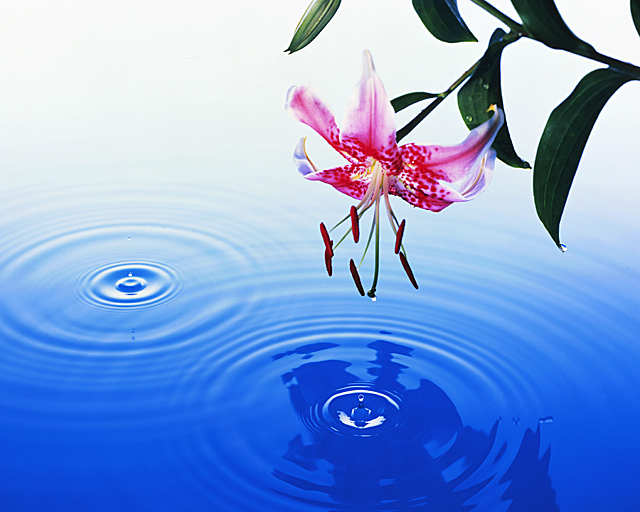 NhiÖt liÖt chµo mõng c¸c thÇy c« gi¸o tíi dù tiÕt: Thñ c«ng
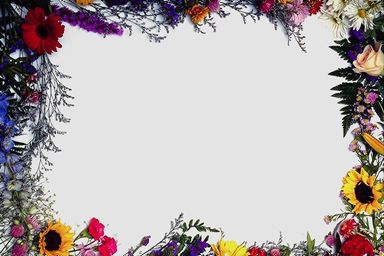 Bµi cò: GÊp, c¾t , d¸n ng«i sao 5 c¸nh vµ l¸ cê ®á sao vµng
Thñ c«ng
GÊp, c¾t, d¸n b«ng hoa (tiÕt 1)
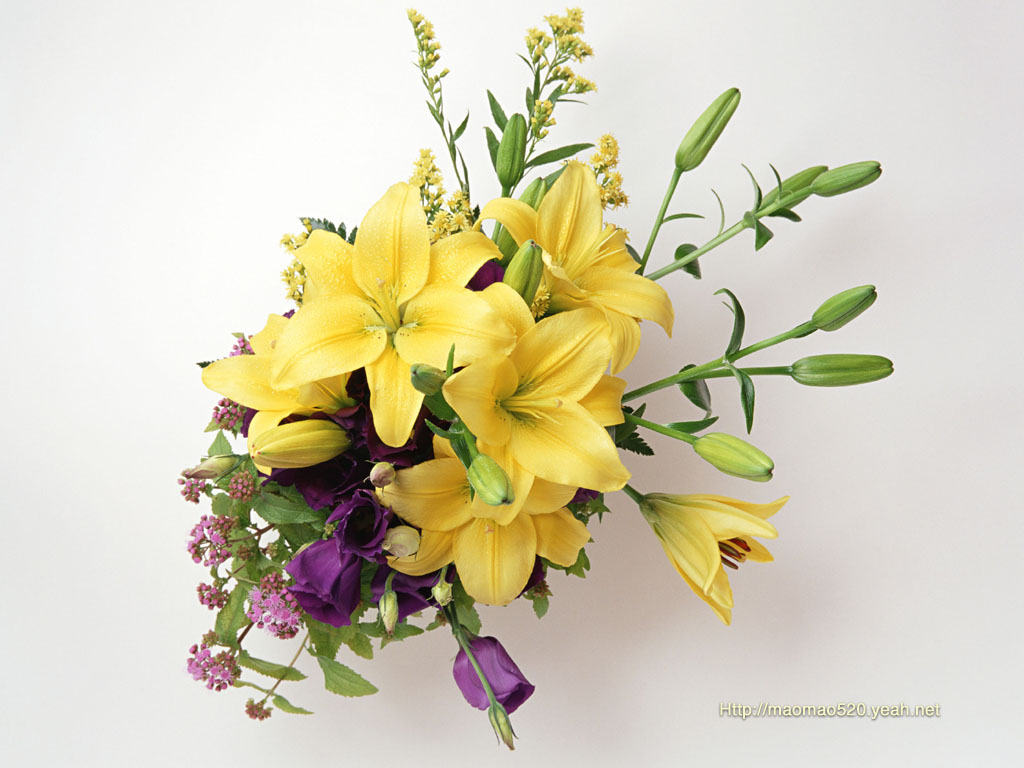 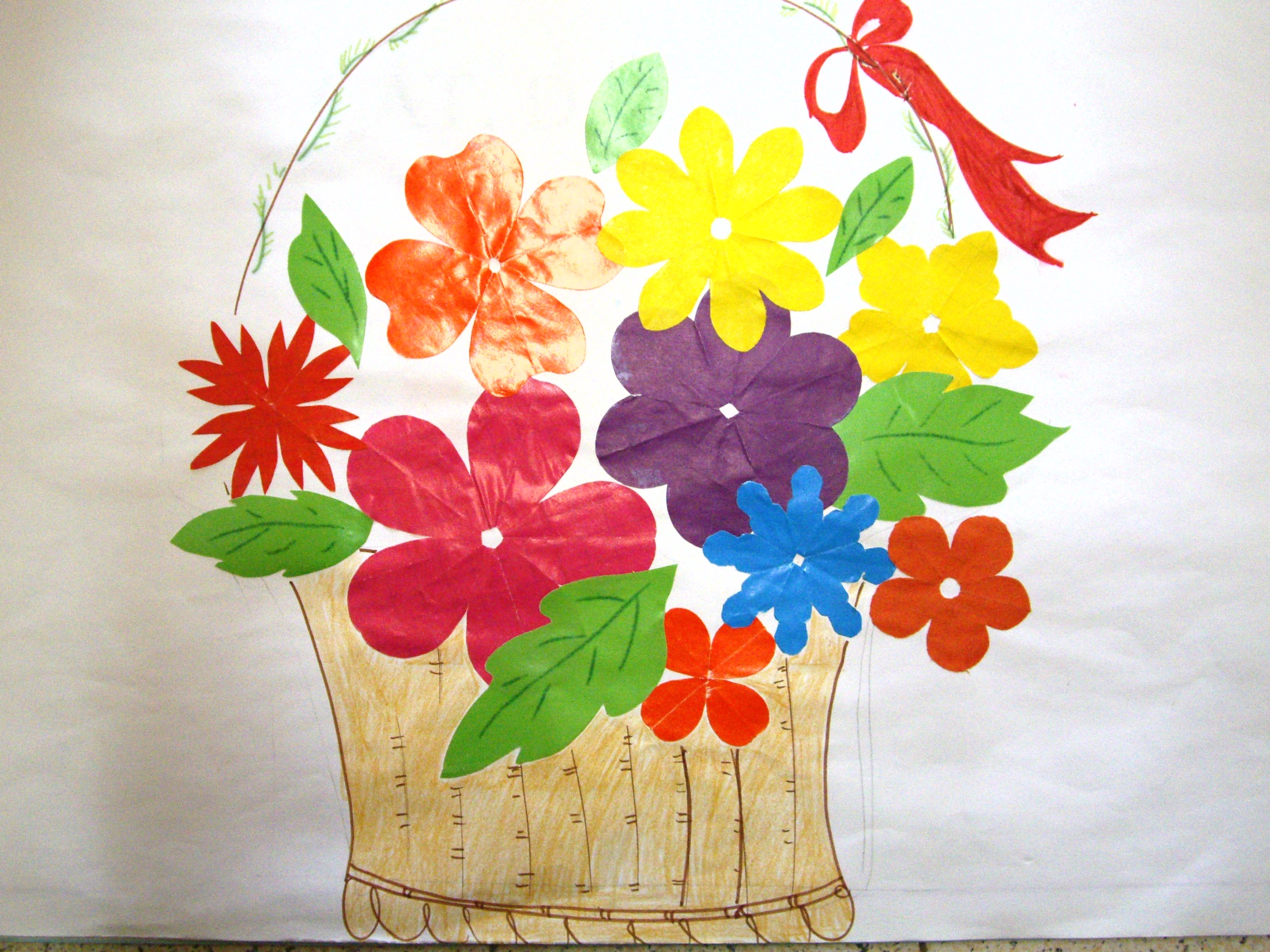 Bµi 5: GÊp, c¾t, d¸n b«ng hoa
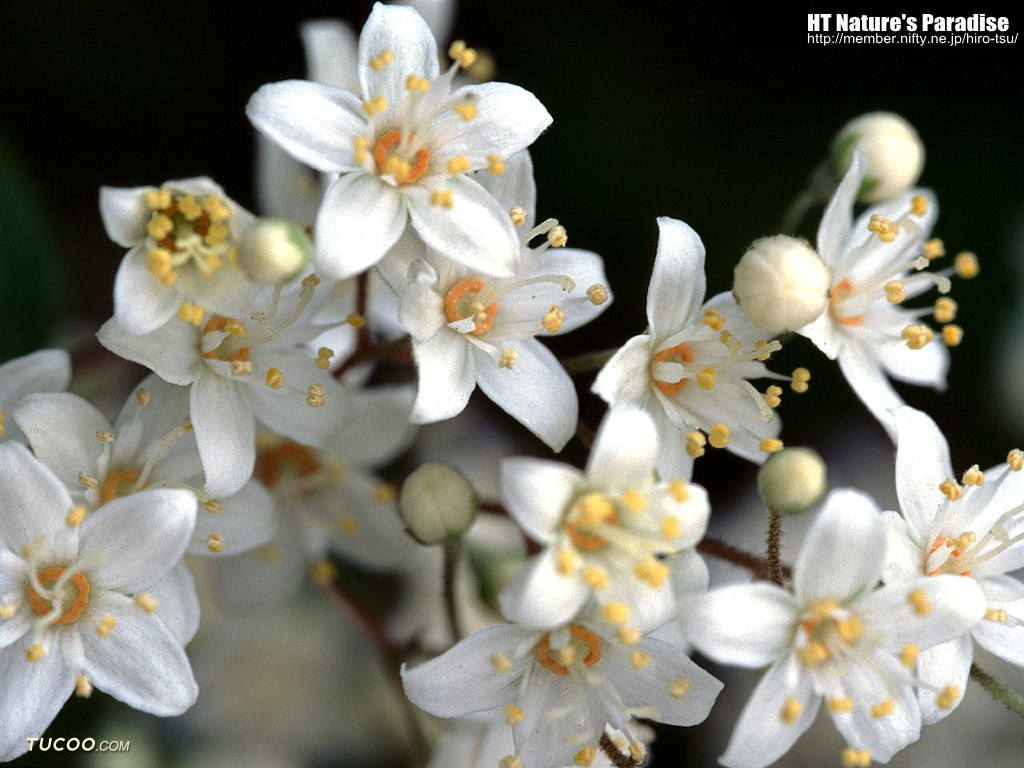 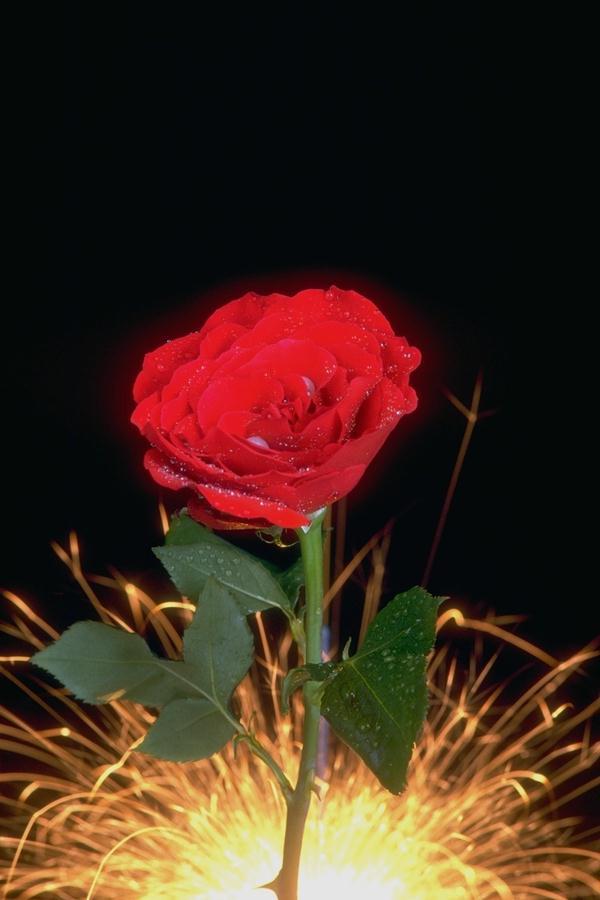 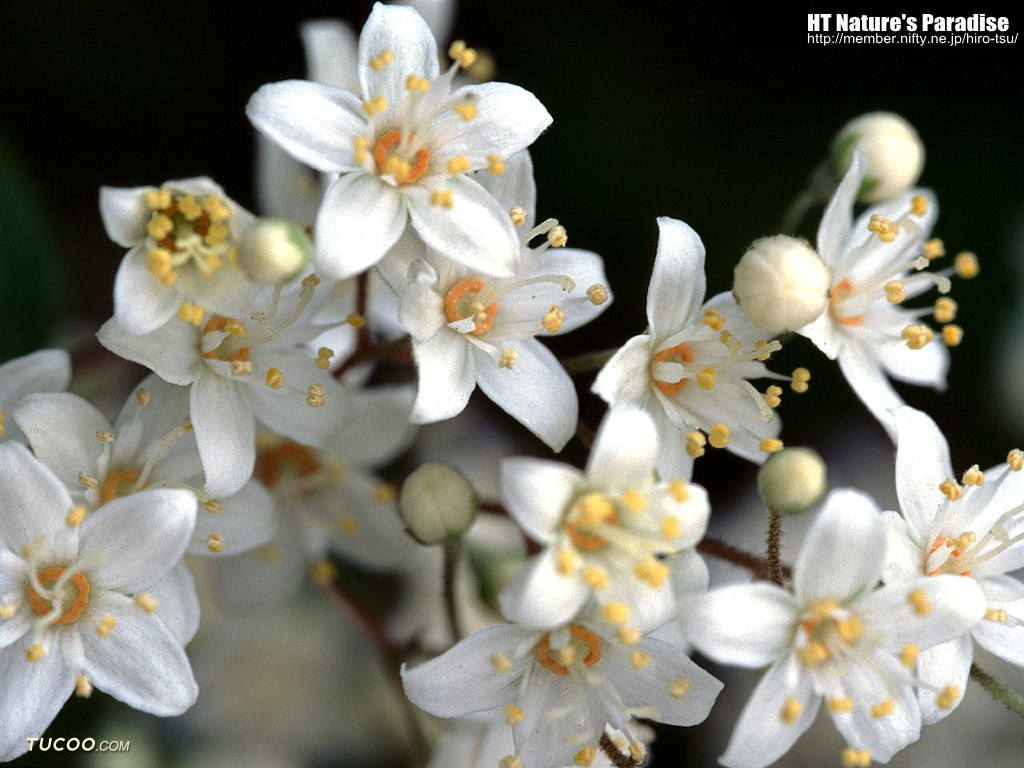 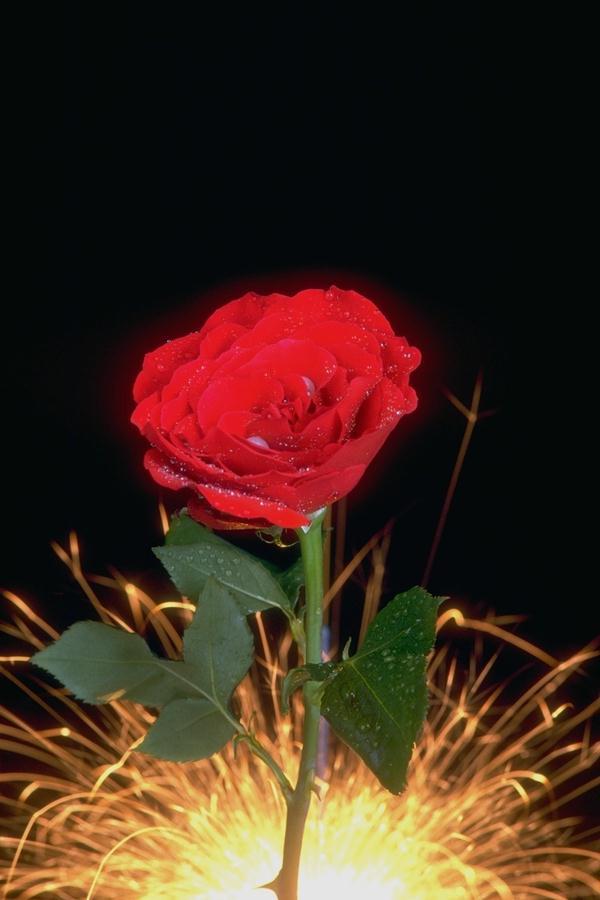 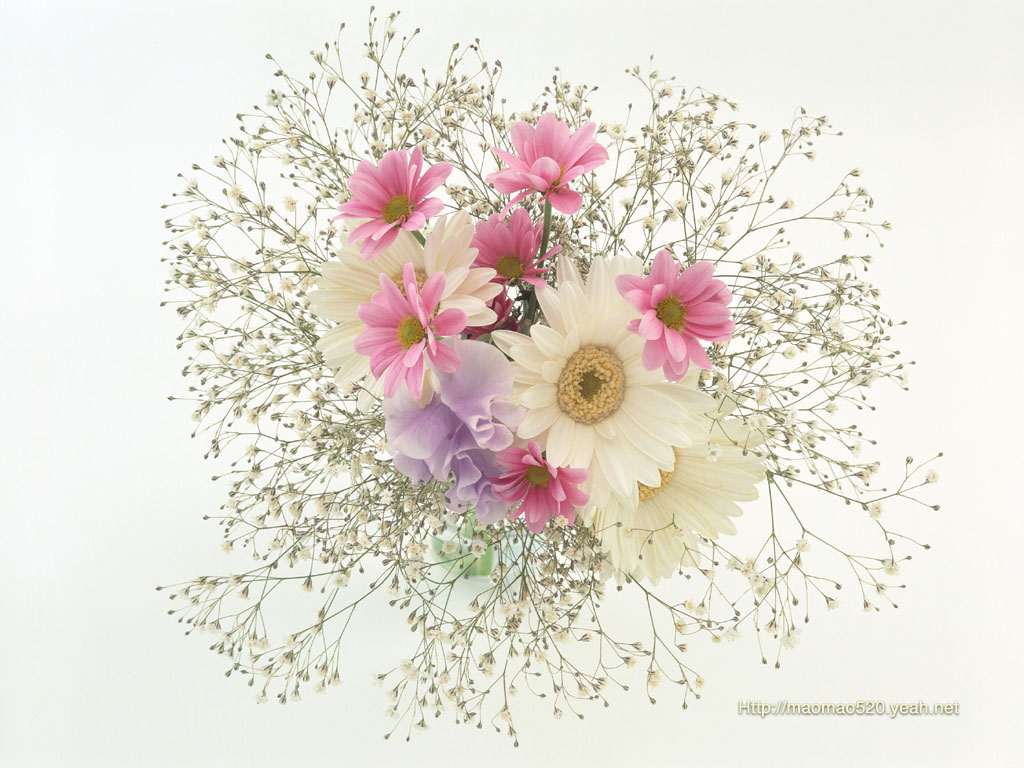 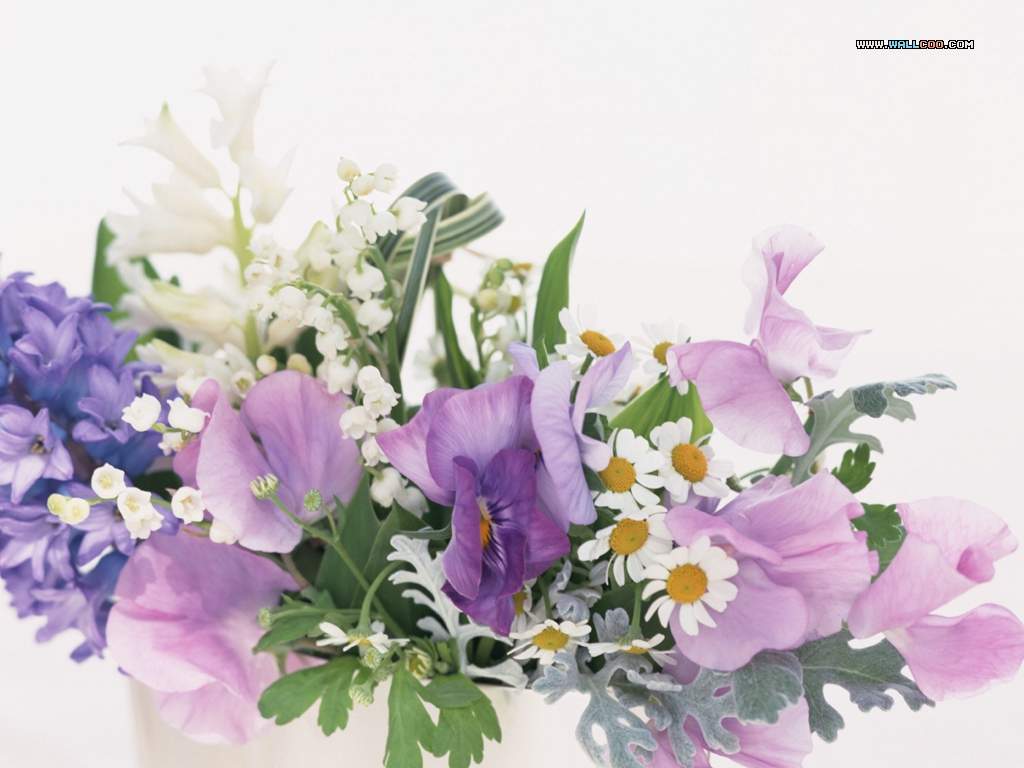 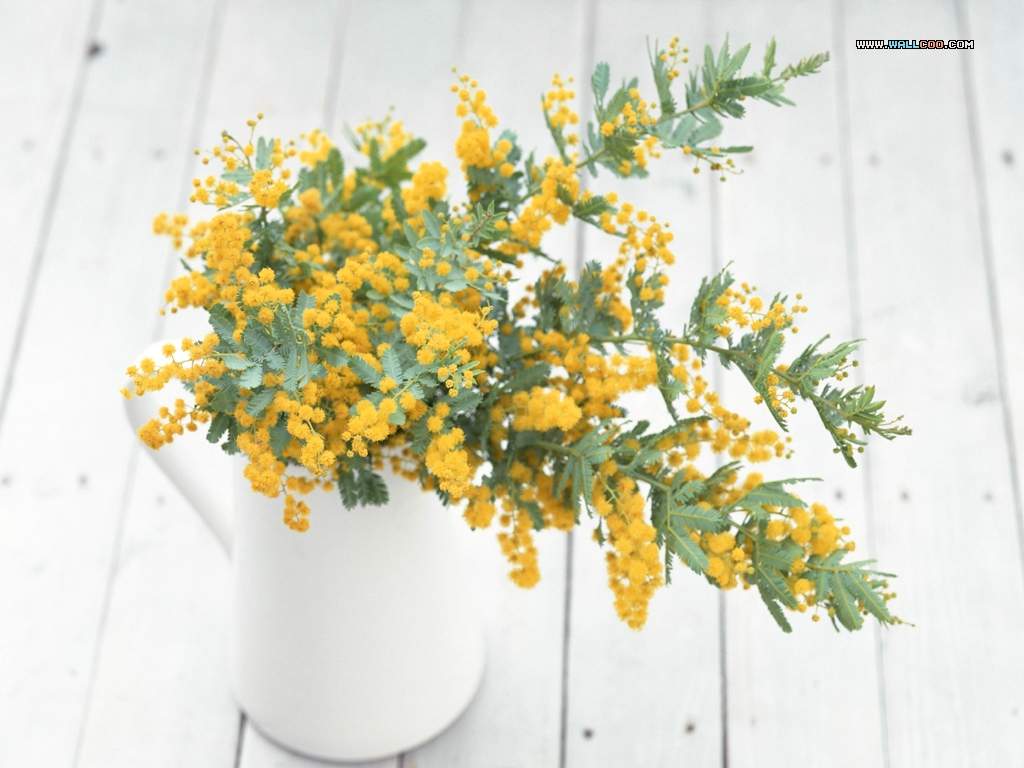 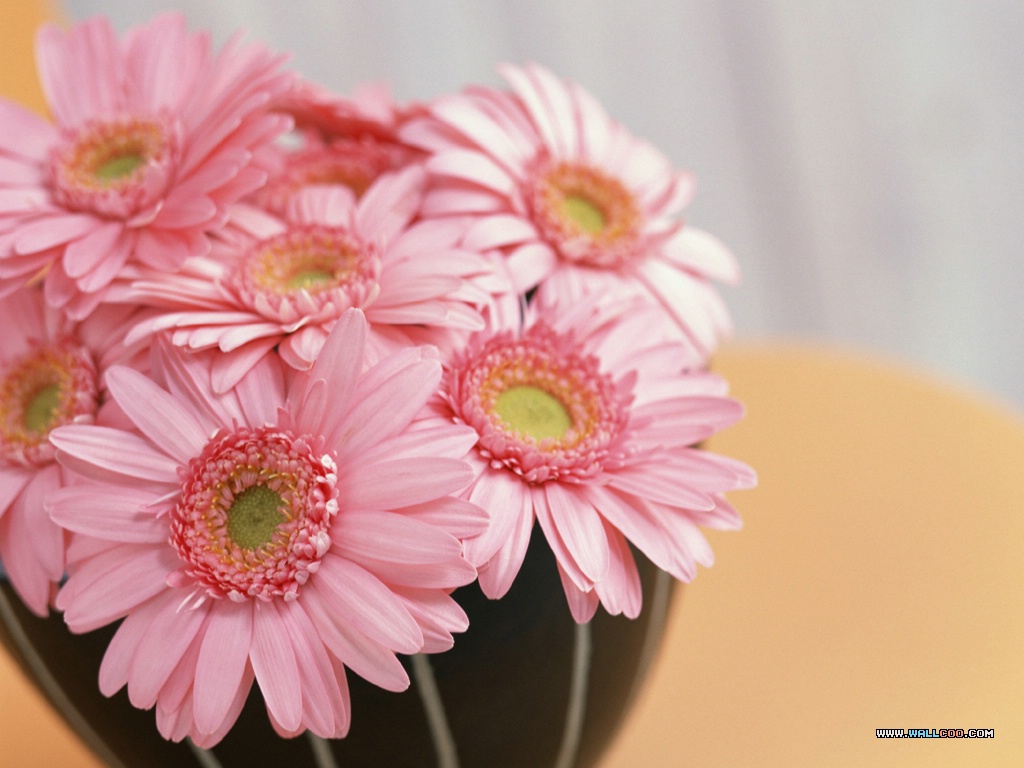 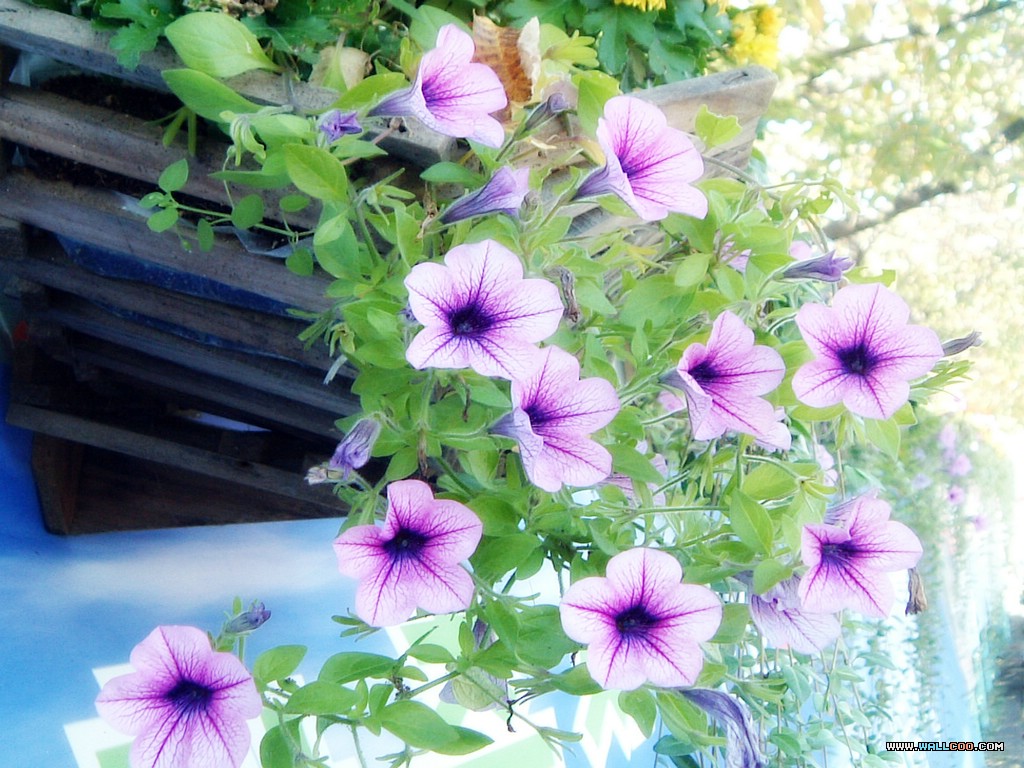 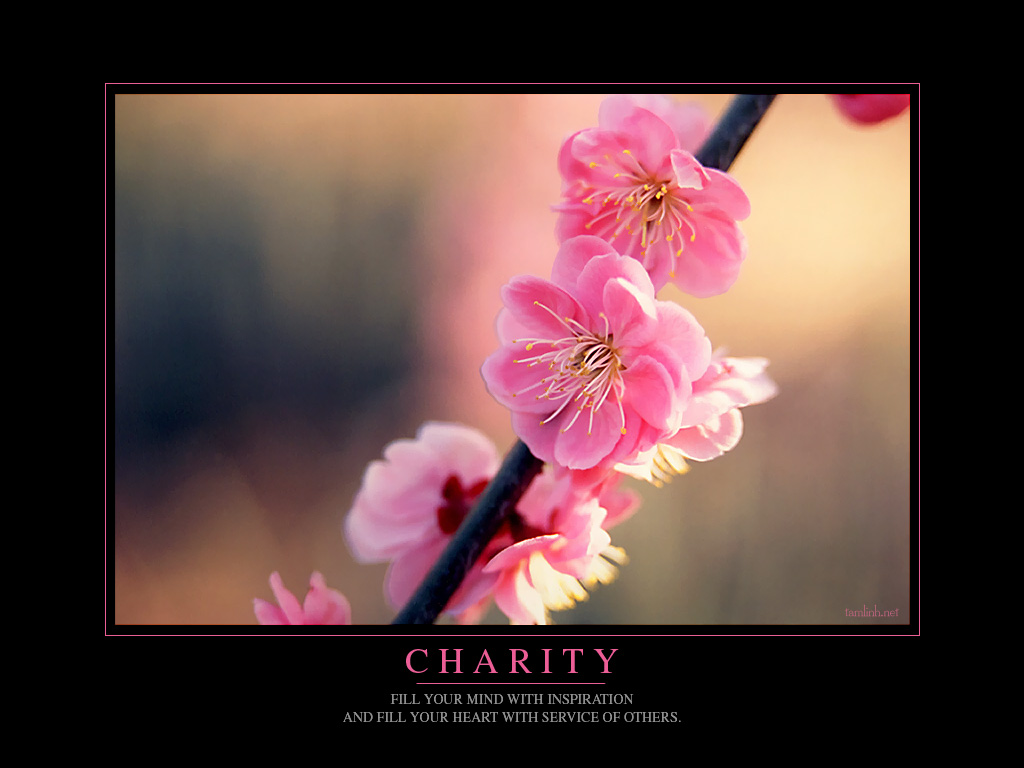 GÊp, c¾t b«ng hoa 5 c¸nh
H×nh 2
H×nh 1
H×nh 3
H×nh 4
C¾t b«ng hoa 5 c¸nh
H×nh 1 a
H×nh 1 b
C¾t b«ng hoa 5 c¸nh
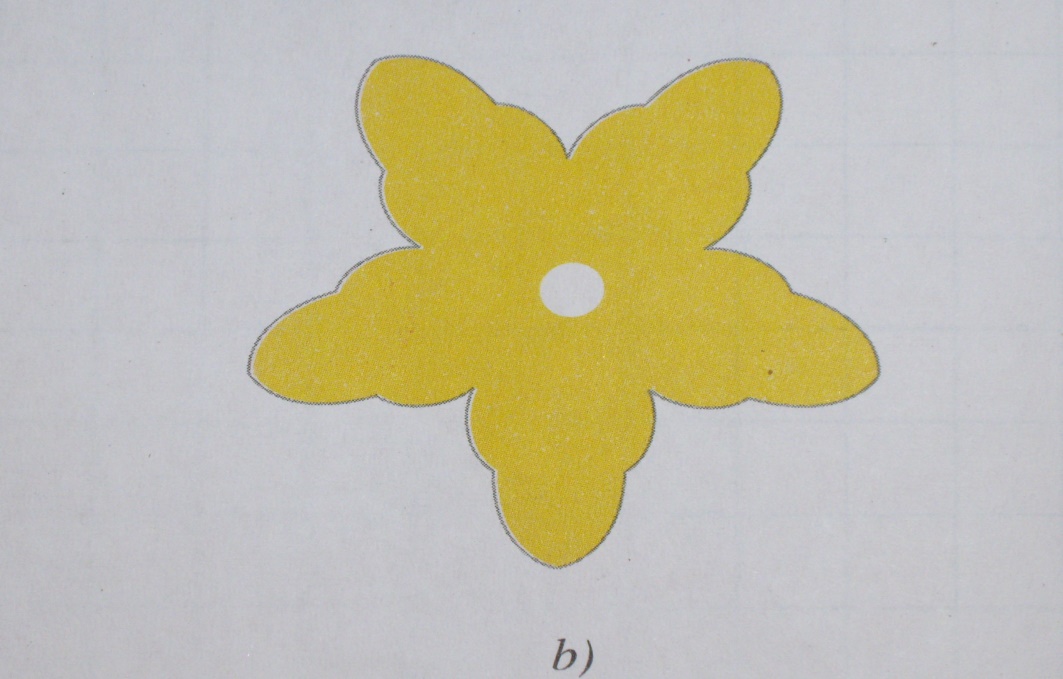 H×nh 2a
H×nh 2b
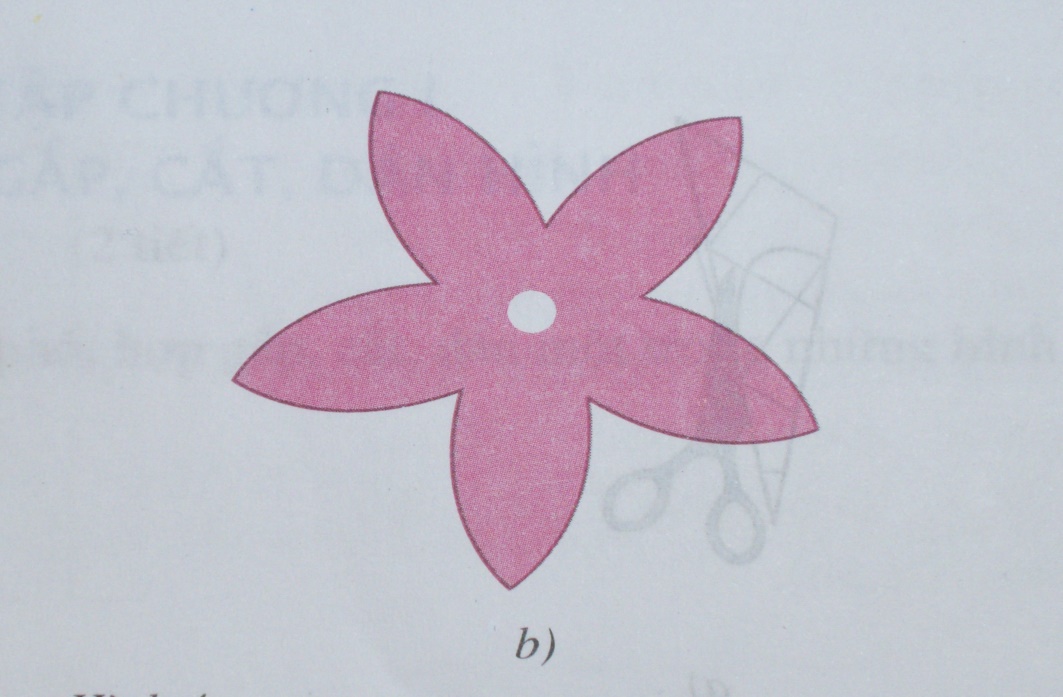 H×nh 3a
H×nh 3b
C¸c b­íc gÊp, c¾t b«ng hoa 5 c¸nh
C¾t tê giÊy h×nh vu«ng c¹nh 6 «
GÊp giÊy ®Ó c¾t b«ng hoa 5 c¸nh: 
Gièng nh­ gÊp giÊy ®Ó c¾t ng«i sao 5 c¸nh
VÏ ®­êng cong
Dïng kÐo c¾t l­în theo ®­êng cong ®Ó ®­îc 
b«ng hoa 5 c¸nh
GÊp, c¾t b«ng hoa 4 c¸nh
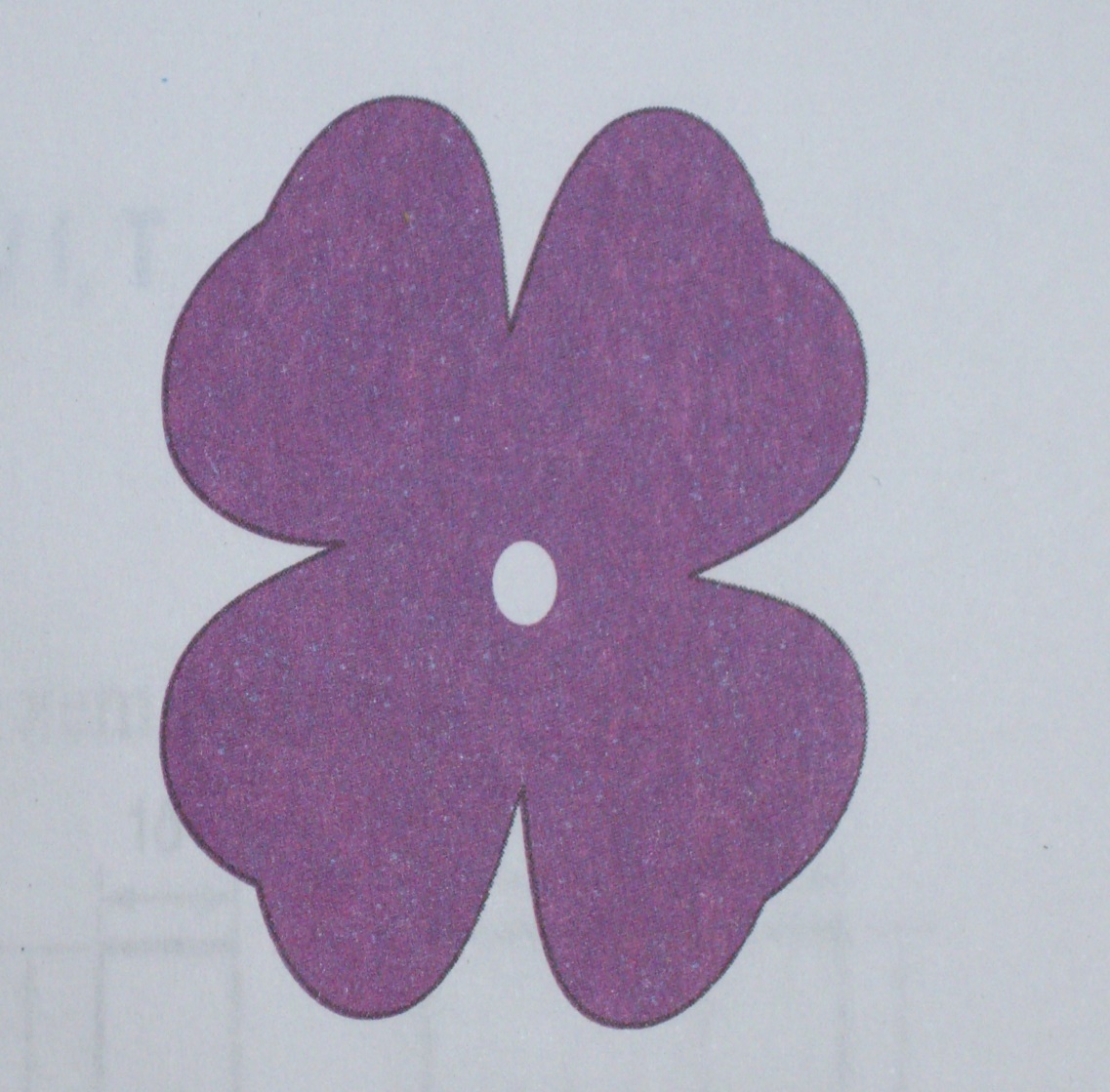 H×nh 4a-b
H×nh 4c
C¸c b­íc gÊp, c¾t b«ng hoa 4 c¸nh
C¾t c¸c tê giÊy h×nh vu«ng cã kÝch th­íc to, nhá kh¸c nhau
GÊp tê giÊy h×nh vu«ng lµm 4 phÇn b»ng nhau .
 GÊp ®«i ta ®­îc 8 phÇn b»ng nhau
3.VÏ ®­êng cong
4.Dïng kÐo c¾t theo ®­êmg cong
GÊp, c¾t b«ng hoa 8 c¸nh
H×nh 5a
H×nh 5b
C¸ch gÊp, c¾t b«ng hoa 8 c¸nh:
GÊp nh­ gÊp, c¾t b«ng hoa 4 c¸nh sau ®ã tiÕp tôc gÊp ®«i mét lÇn n÷a.
VÏ ®­êng cong råi c¾t l­în theo ®­êng cong
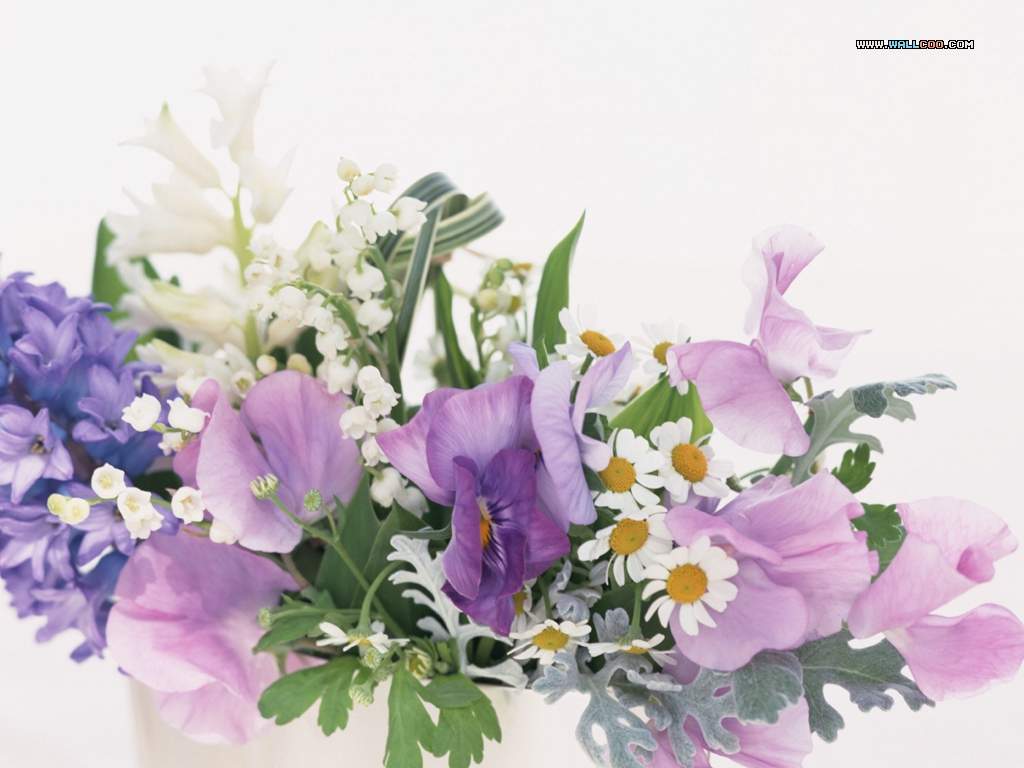 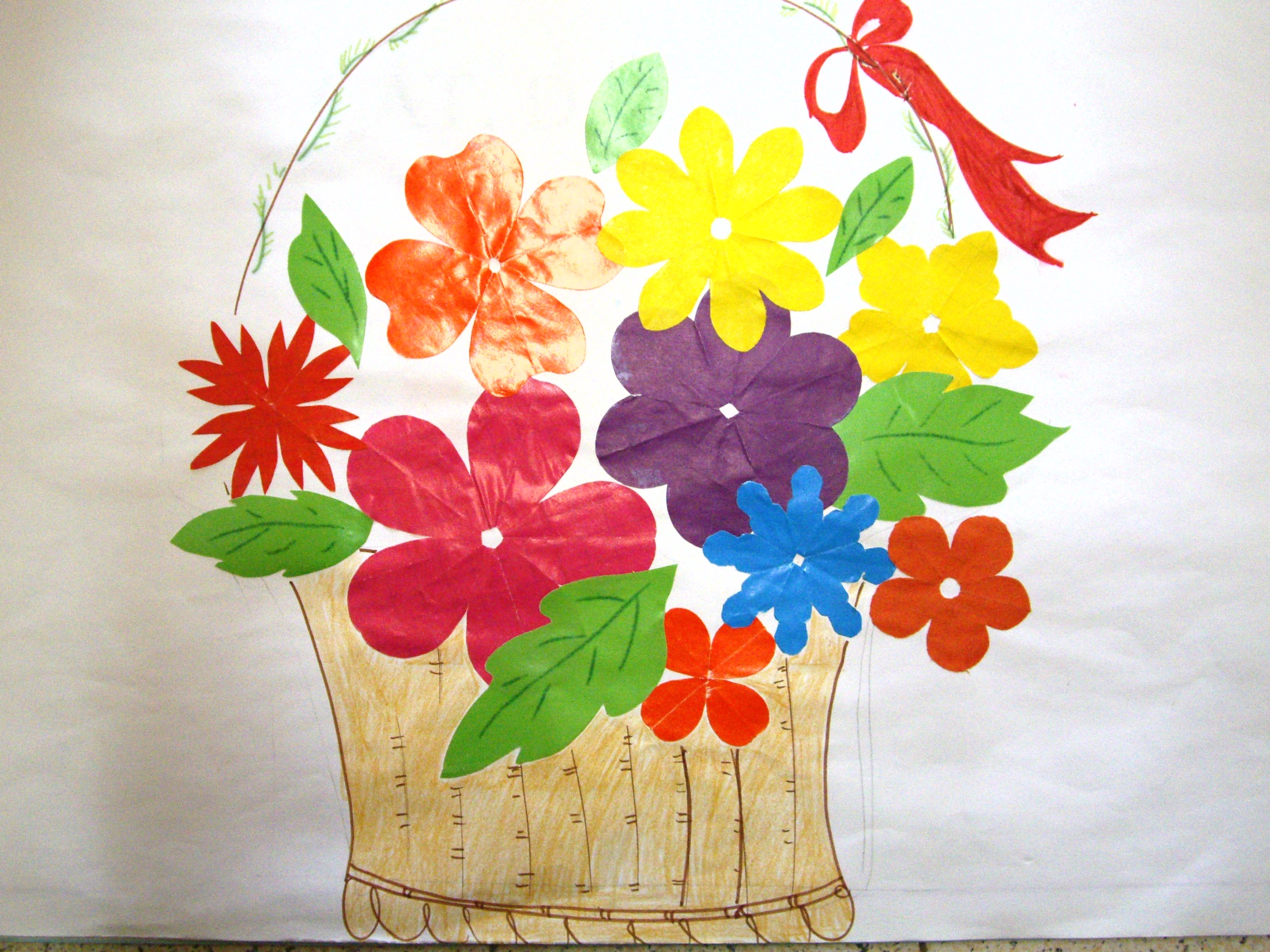 Bµi 5: GÊp, c¾t, d¸n b«ng hoa
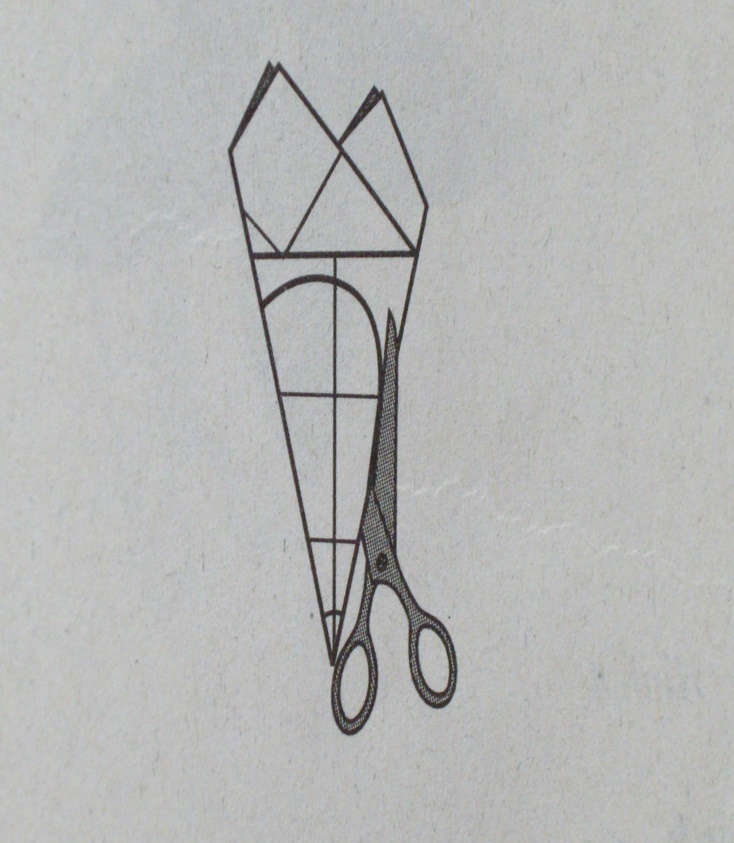 Thực hành: GÊp, c¾t, d¸n b«ng hoa
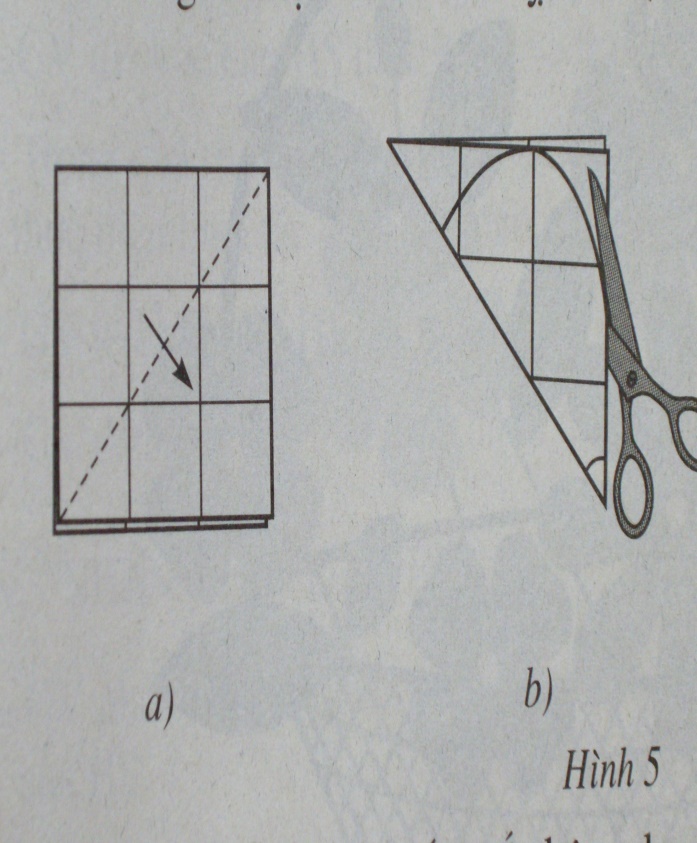 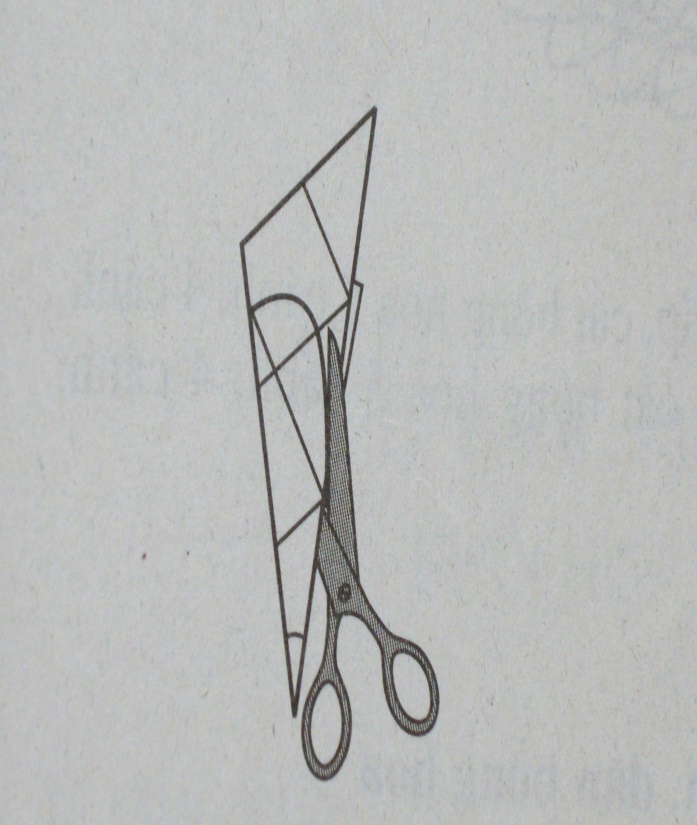 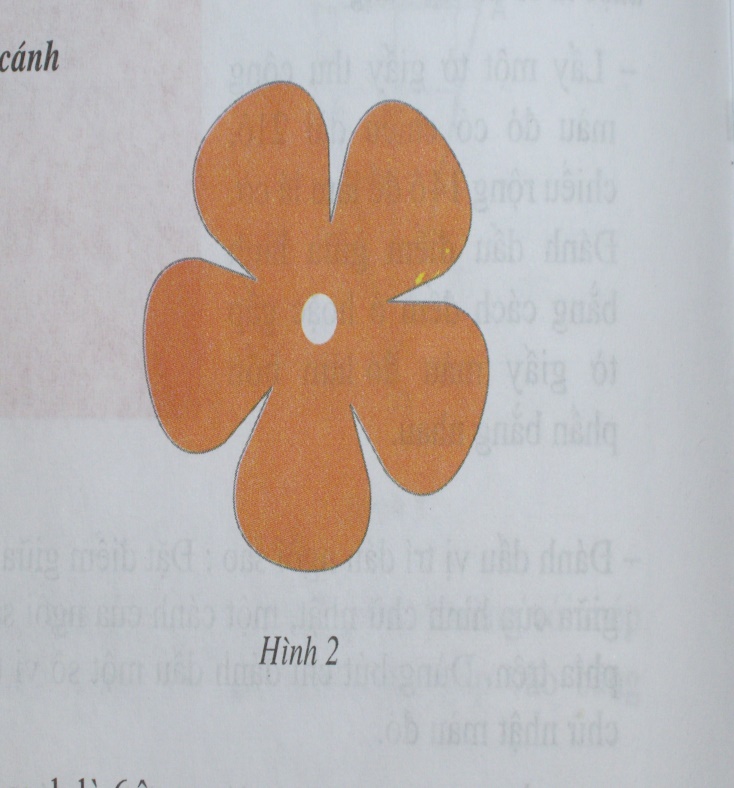 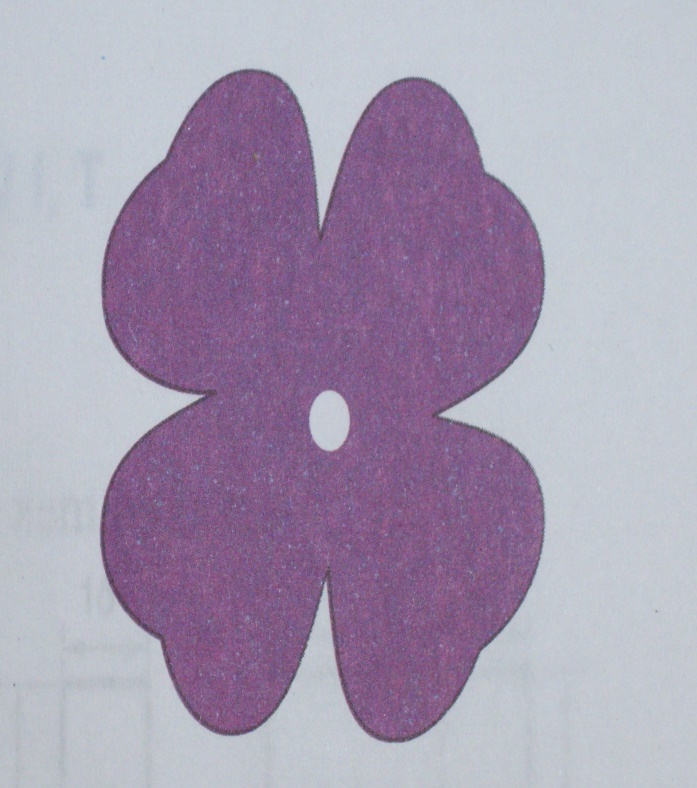 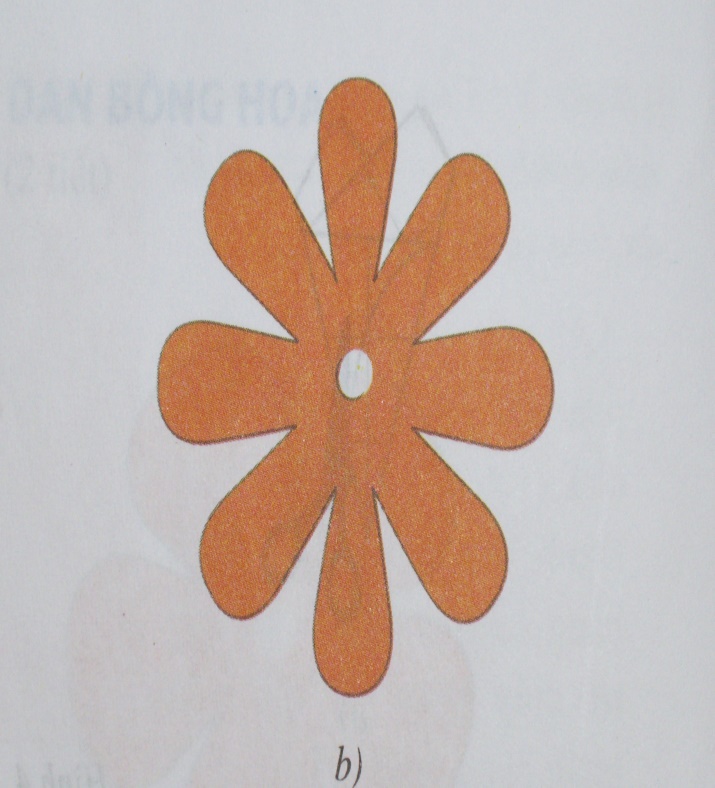 Thùc hµnh gÊp, c¾t b«ng hoa
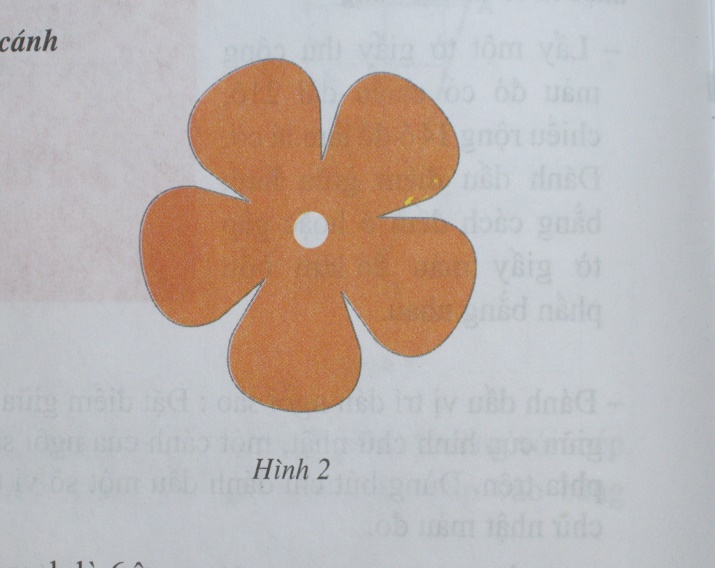 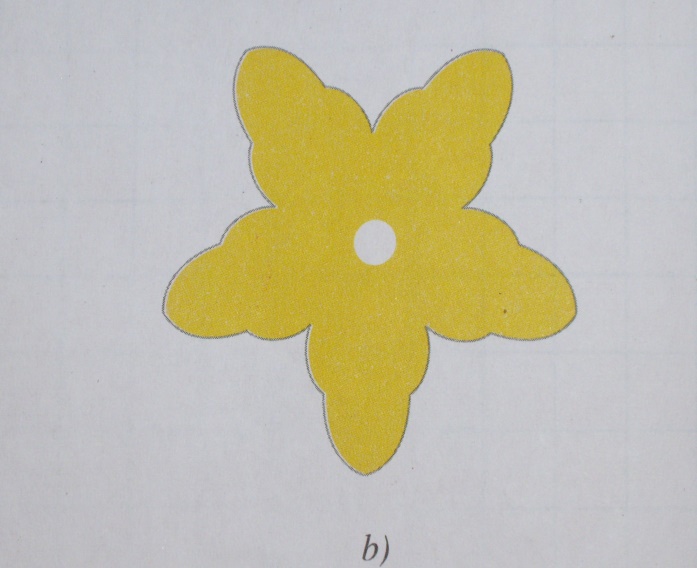 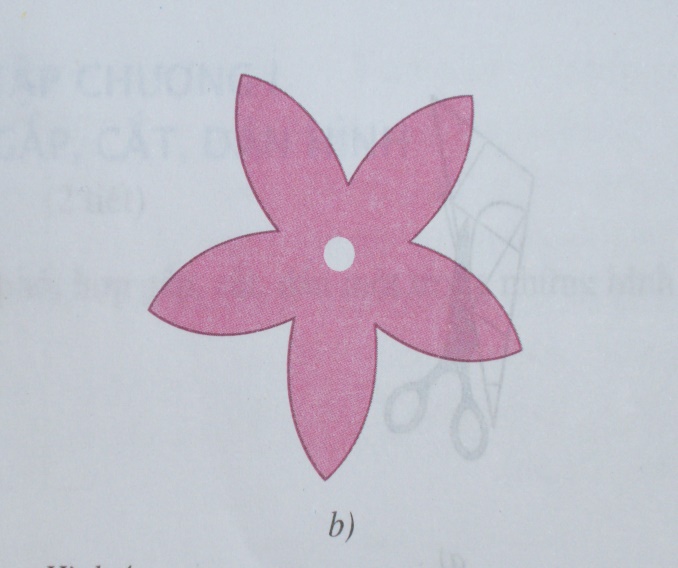 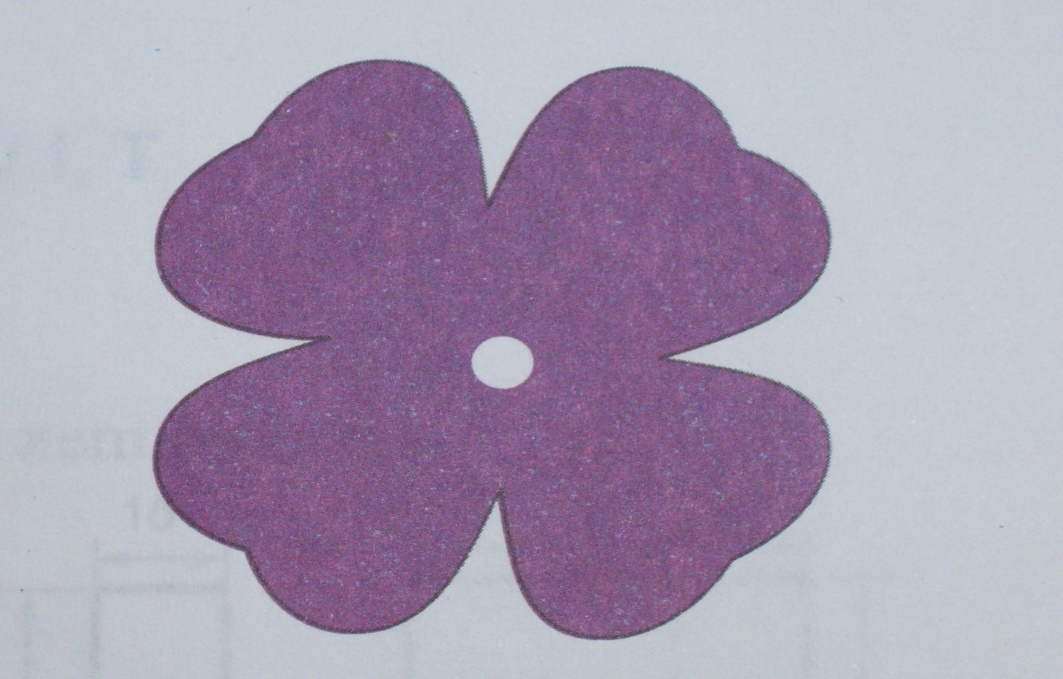 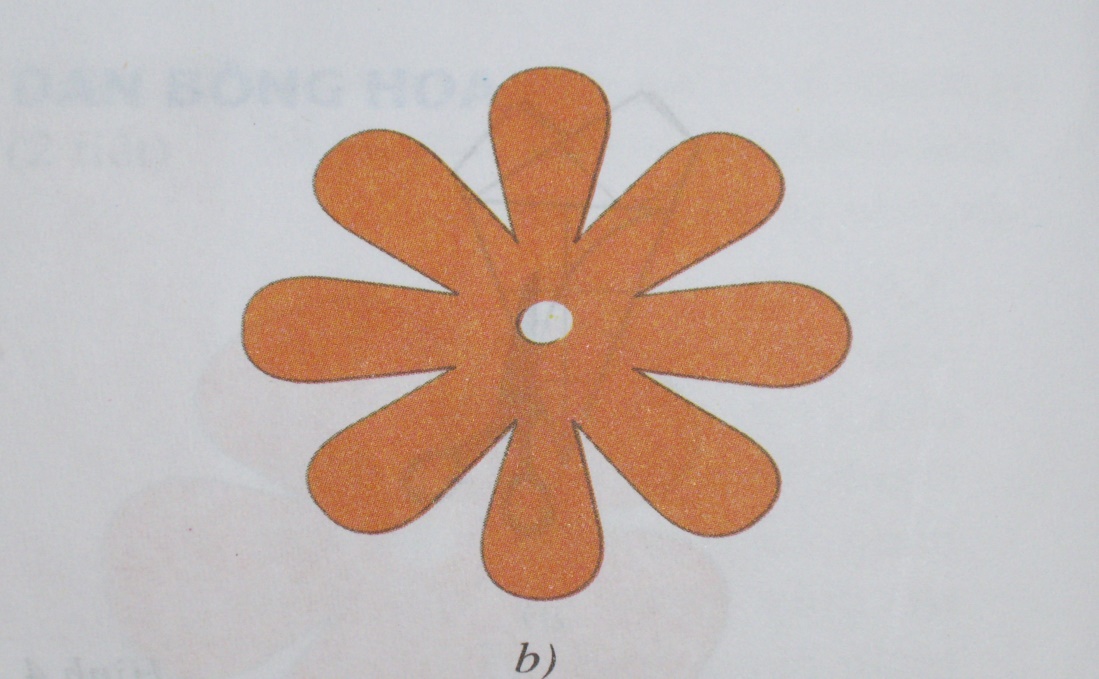 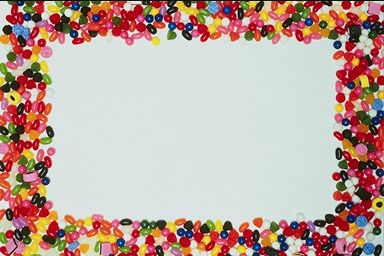 Chó ý
-Tê giÊy ®Ó c¾t b«ng hoa ph¶i vu«ng
-C¸c mÐp gÊp ph¶i chång khÝt lªn nhau
-Sau mçi lÇn gÊp, nªn miÕt kÜ
-NÐt c¾t ph¶i døt kho¸t
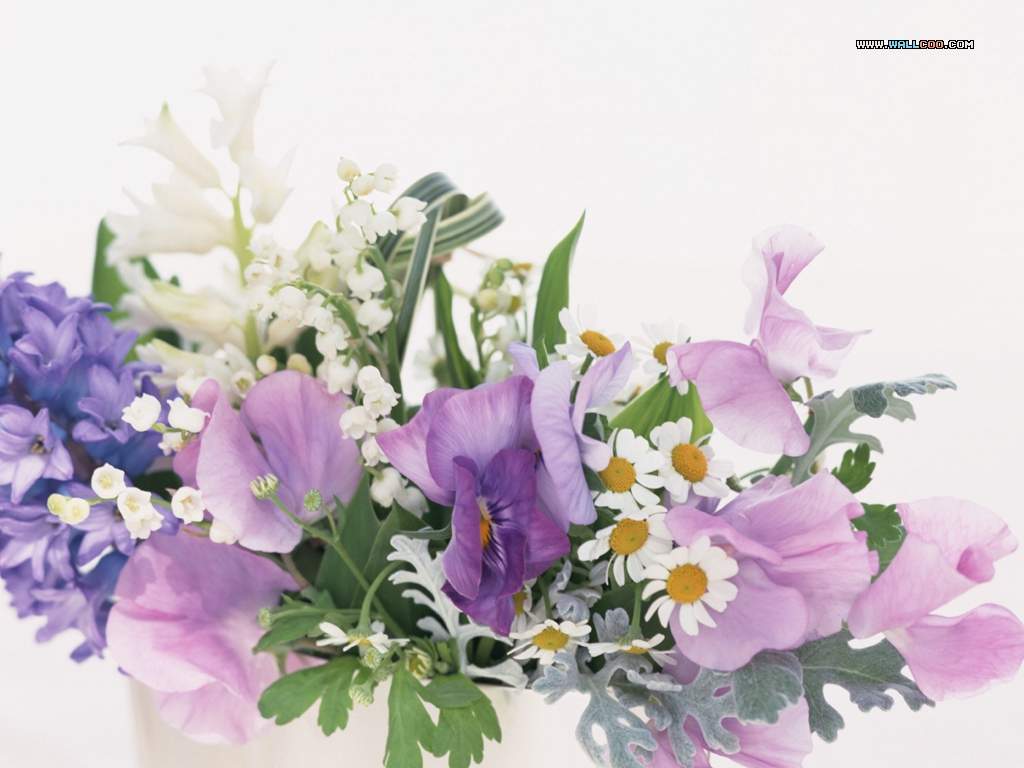 Bµi sau : GÊp, c¾t, d¸n b«ng hoa (tiÕt 2)
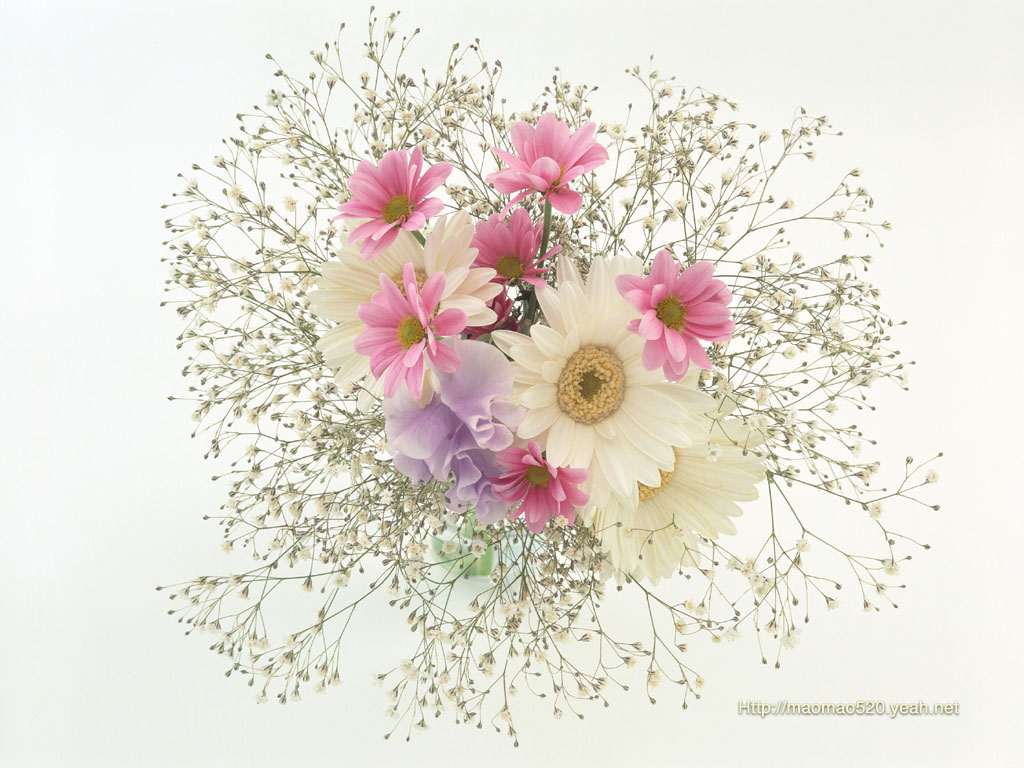 Xin ch©n thµnh c¶m ¬n
 c¸c thÇy c« gi¸o vµ c¸c em häc sinh